Main Injector / Recycler at The Nine
A.P. Schreckenberger2024-06-07
Week in Review – NuMI Performance Plots
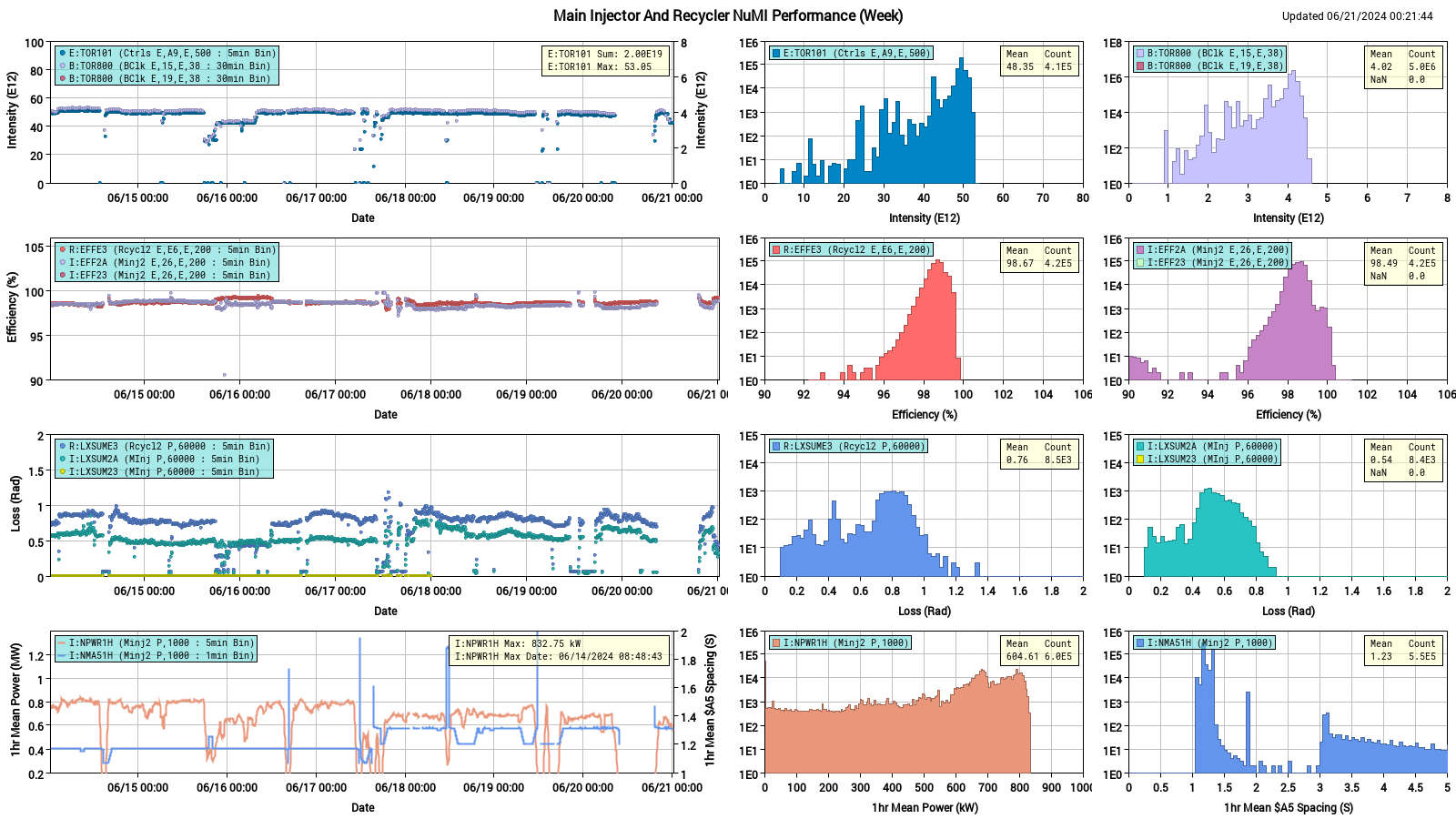 2
MI/RR Report
June 21, 2024
Week in Review – MI Downtime 
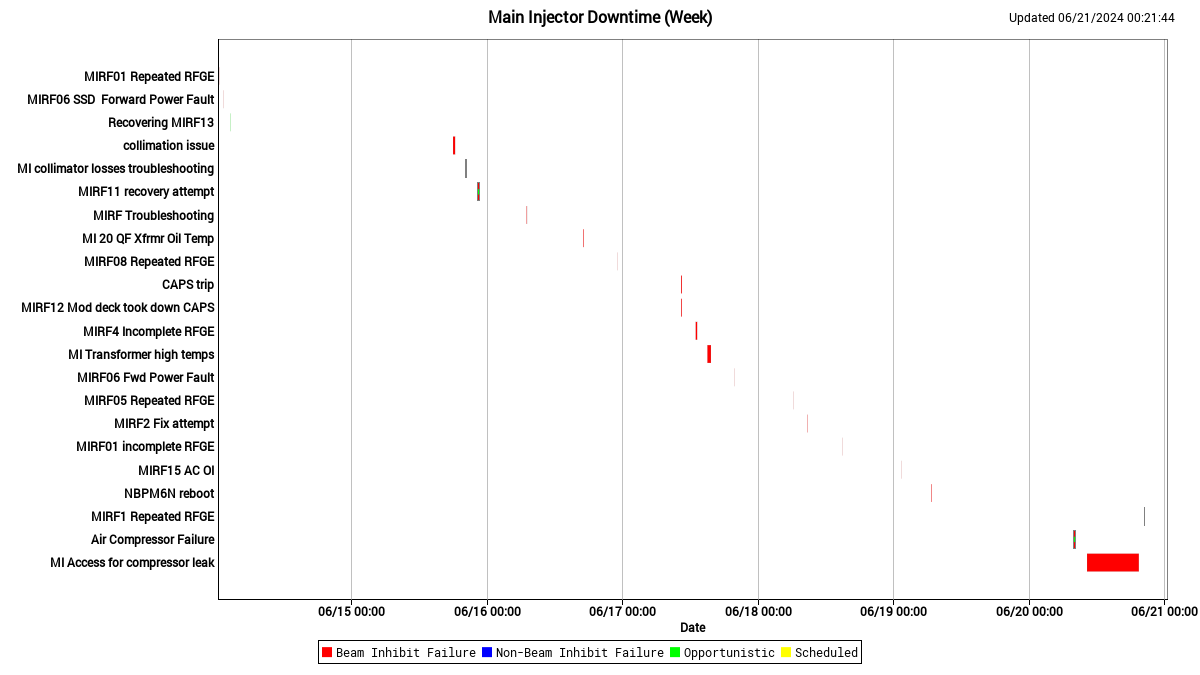 3
MI/RR Report
June 21, 2024
Week in Review – RR Downtime  … Wait !!
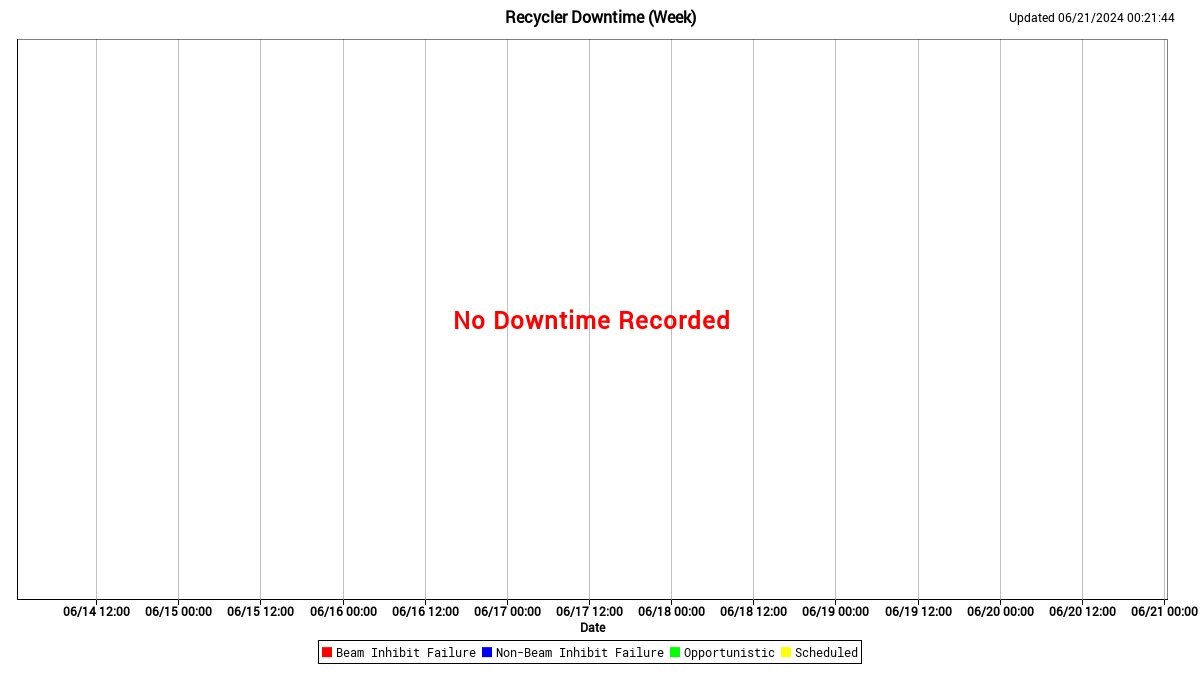 4
MI/RR Report
June 21, 2024
Tuning into the Weather Channel… Summer in the City
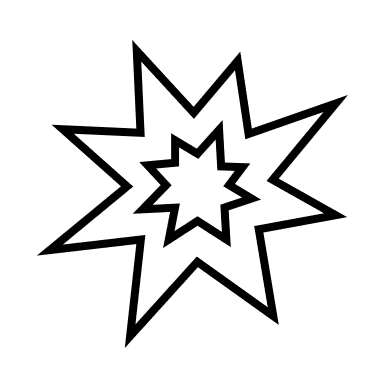 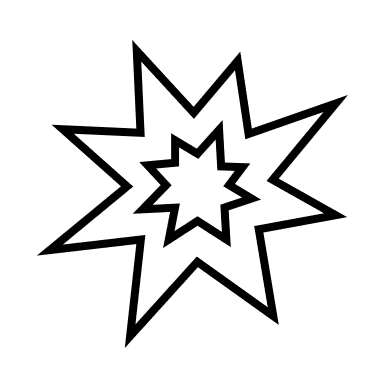 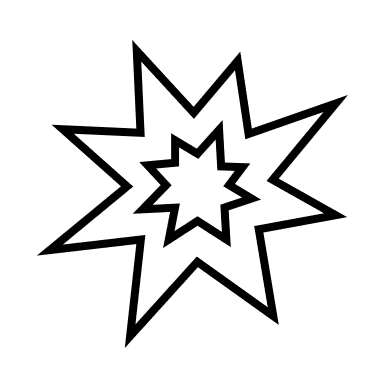 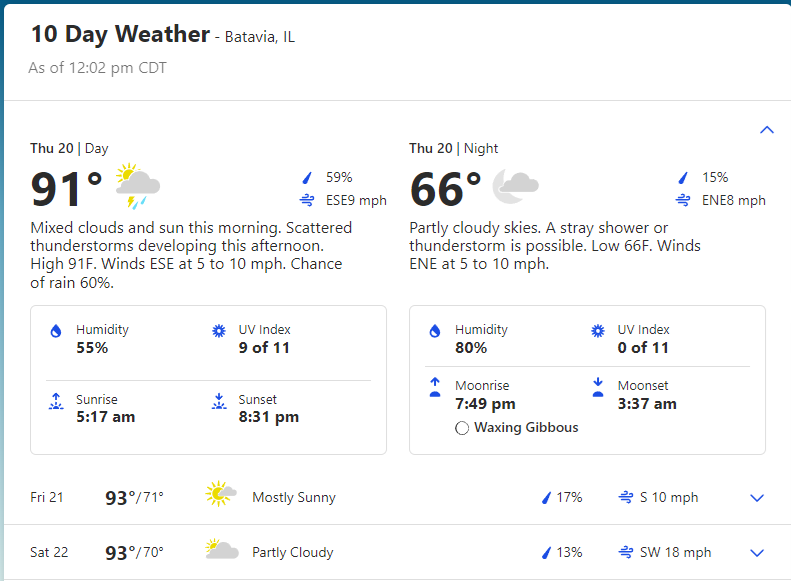 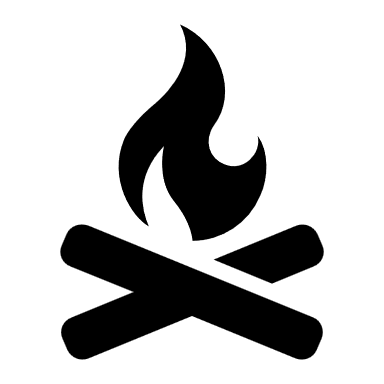 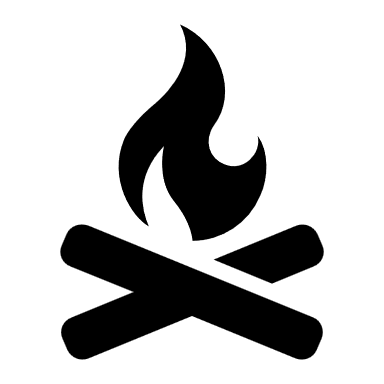 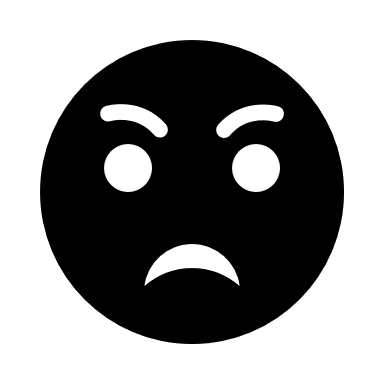 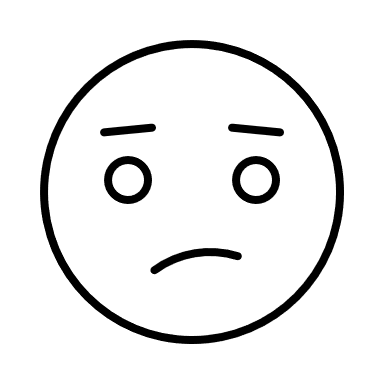 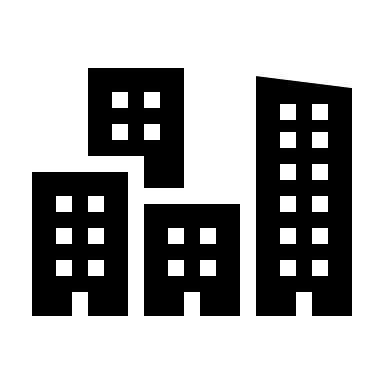 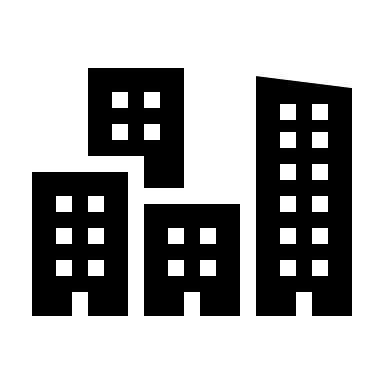 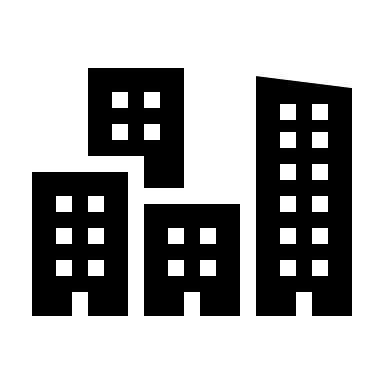 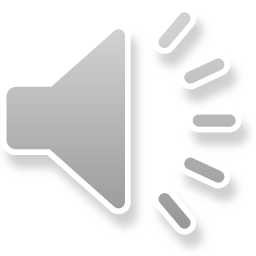 5
MI/RR Report
June 21, 2024
Tuning into the Weather Channel… Summer in the City
Monday started with concerns regarding high temperatures
Instructions provided regarding LCW Supply Temps
Double-checked alarms, found a cooling tower off since May 25th 
Duty Electrician and DutyMechanic dispatched to MI-20 for recovery
Wren found that relevantponds were 3ºF warmerthan other ponds
MI-20 kicker room AC trip

MI-30 Pump #3 recovered
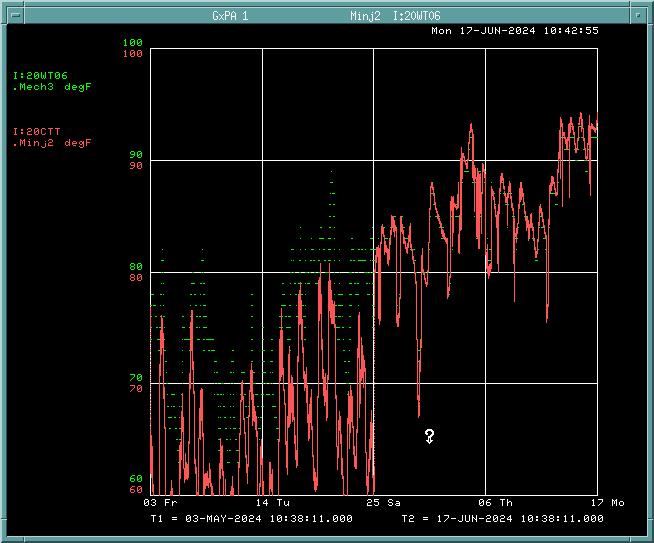 6
MI/RR Report
June 21, 2024
More Updates Regarding Upset Things
MI RF Station 11 came back up Monday afternoon

Dry-type transformers at various MI locations had their temps taken 

RF Station 2 tripped off and signs pointed to sparking
Matt elected to turn the station off, recovered later

RF Station 4 also bypassed on Monday, recovered Thursday

Then lost RF Station 1 to trip… RFGE Fault
7
MI/RR Report
June 21, 2024
More Updates Regarding Upset Things
I:LXSUM20 started reading higher than usual
Pinned to a readback issue tied to DUE32 reboot

Air compressor at MI60S tripped, beam valves started closing
Investigated during Booster studies and then some

Losses in 40-60 region started overnight… invaded the MCR
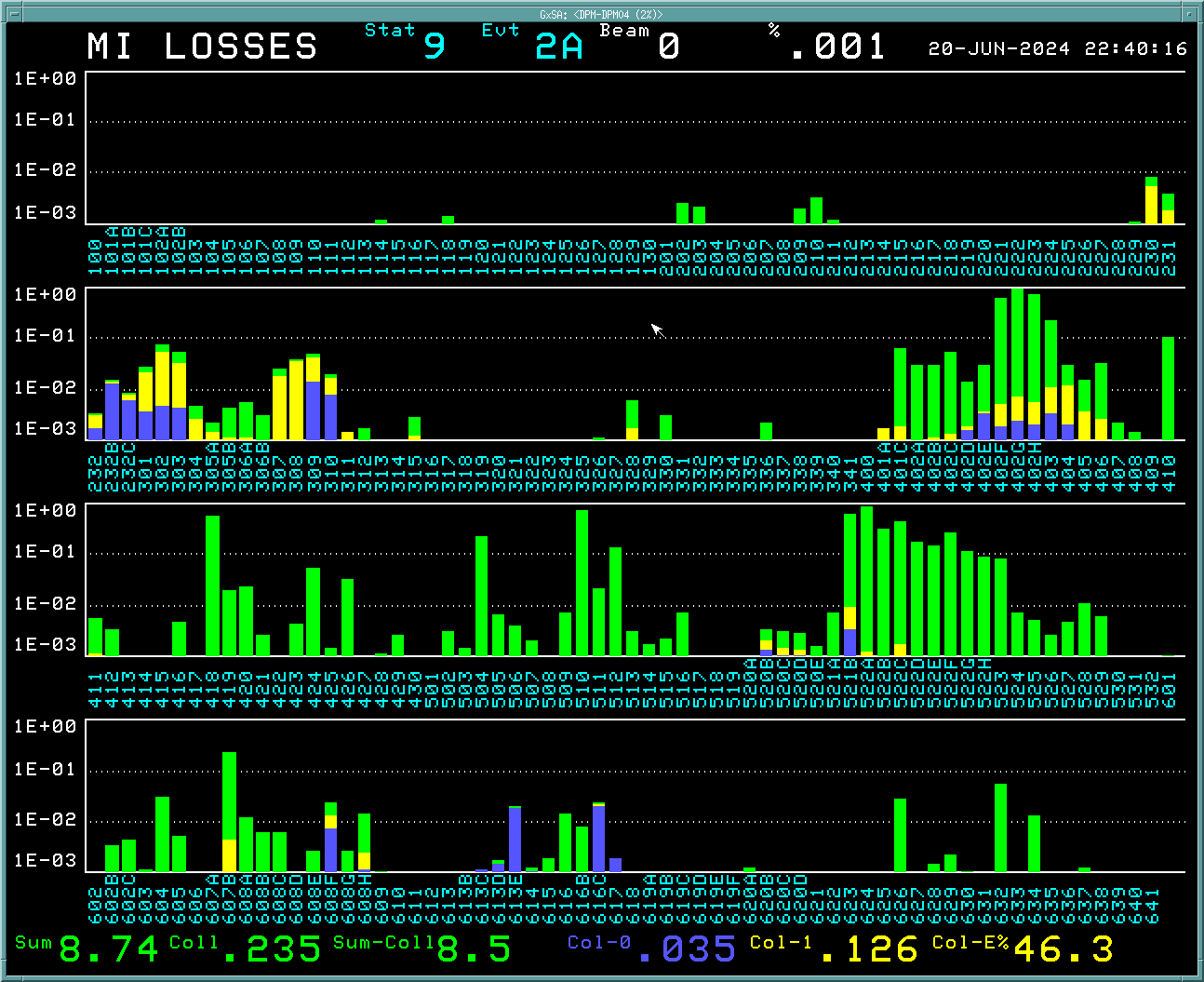 8
MI/RR Report
June 21, 2024
More Updates Regarding Upset Things
Losses in 40-60 region started overnight… invaded the MCR
Longitudinal, points to a cavity, started 23 minutes after Station 1 gap envelope noise reported in elog…
9
MI/RR Report
June 21, 2024
In Pursuit of Science
Limited authorization to attempt 1-MW operation
Planning this is on the agenda…

ACNET parameter pages implemented to control the new MI/RR scope trigger box
2 RR scopes connected along with one MI Tek scope
Cris examining data readout from RR
Adam looking at stripline data through MI transition crossing

Matilda and Randy “RTK!” did commissioning work on electron gun profile scanner at MI-62

Oh, I also hid a haiku, so no worries! Happy Friday!
10
MI/RR Report
June 21, 2024